Social Economy and Sustainable Futures
Erik Chevrier, Ph.D. 
www.erikchevrier.ca
Real Hourly WagesOsberg, L. (2018) The Age of Increasing Inequality – The Astonishing Rise of Canada’s 1%, James Lorimer and Company.
Real vs Market IncomeOsberg, L. (2018) The Age of Increasing Inequality – The Astonishing Rise of Canada’s 1%, James Lorimer and Company.
Real IncomeOsberg, L. (2018) The Age of Increasing Inequality – The Astonishing Rise of Canada’s 1%, James Lorimer and Company.
Average WageOsberg, L. (2018) The Age of Increasing Inequality – The Astonishing Rise of Canada’s 1%, James Lorimer and Company.
Growth Rates of Real Market IncomesOsberg, L. (2018) The Age of Increasing Inequality – The Astonishing Rise of Canada’s 1%, James Lorimer and Company.
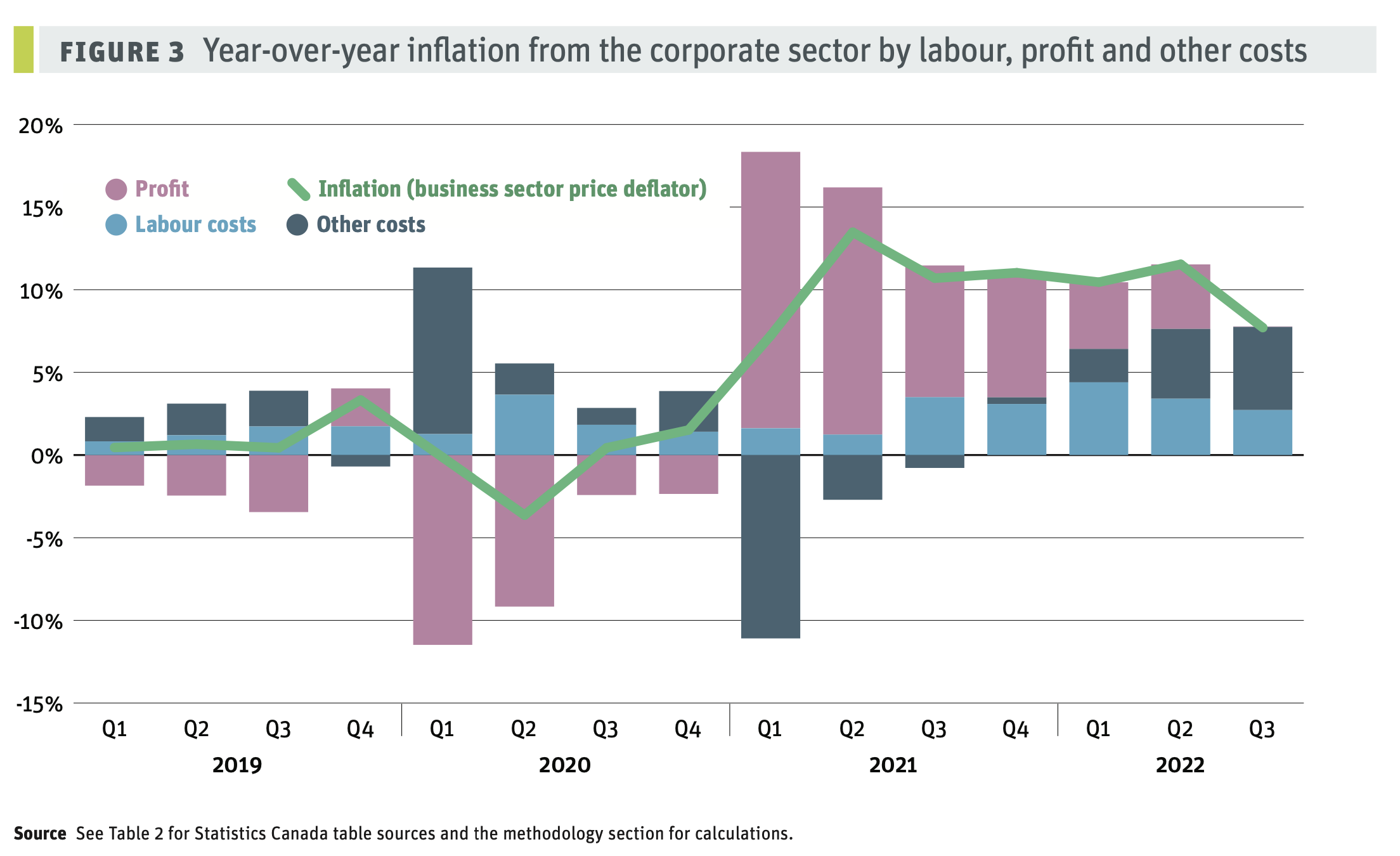 Inflation Since the Pandemic
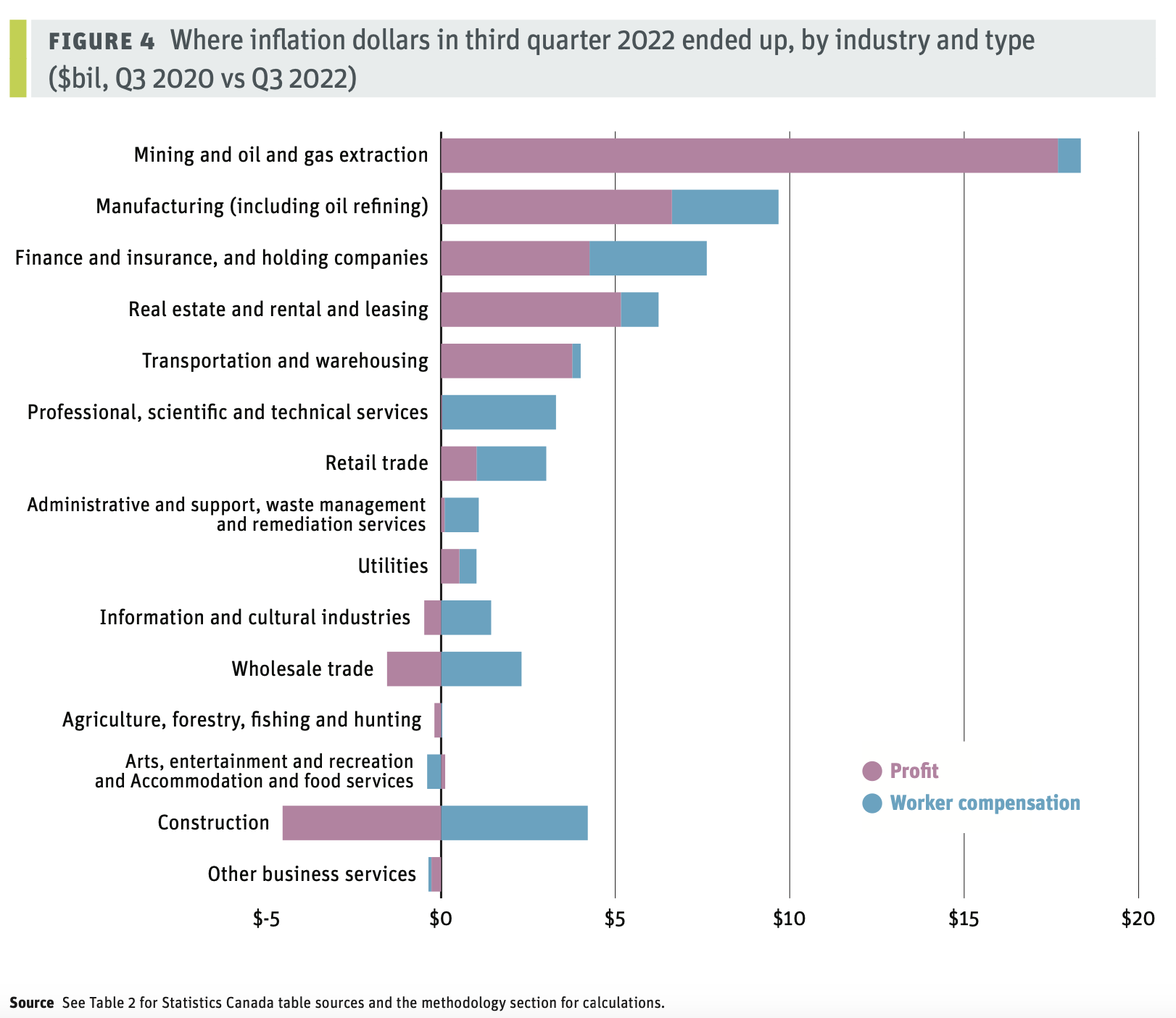 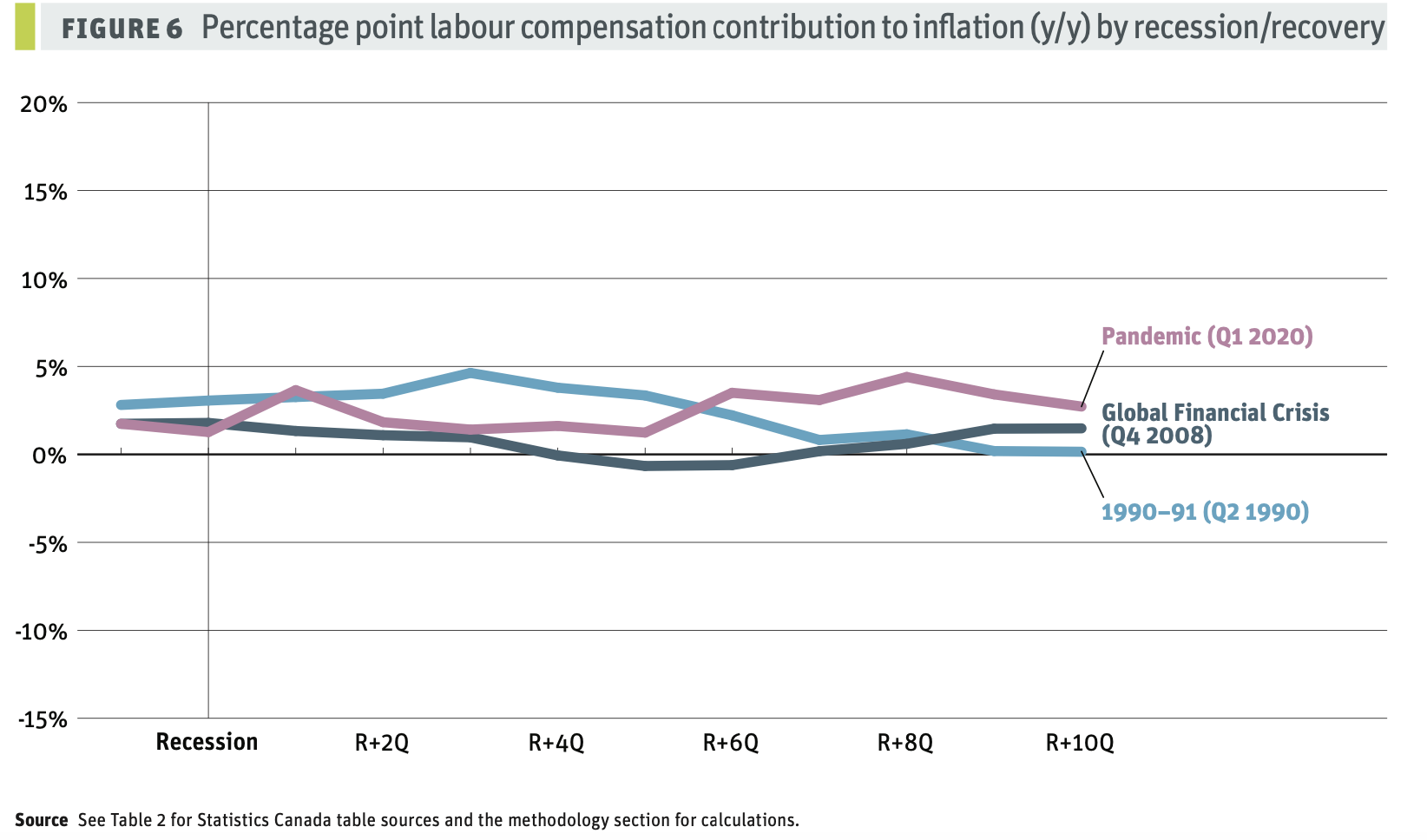 Who is Paying for Recovery?
Food Price Inflation
More Links and Sources
Housing Affordability September 2023
World Inequality


Sources
Where are your inflation dollars going? 
Canadian Grocery Profitability: Inflation, Wages and Financialization
Inequality in Canada
Inequality in Canada
Bank Bailouts During Economic Crisis
Videos and Discussion
Crises of Capitalism
Beware, Fellow Plutocrats, the Pitchforks are Coming